SƠ ĐỒ CẤU TẠO CẦU MẮT
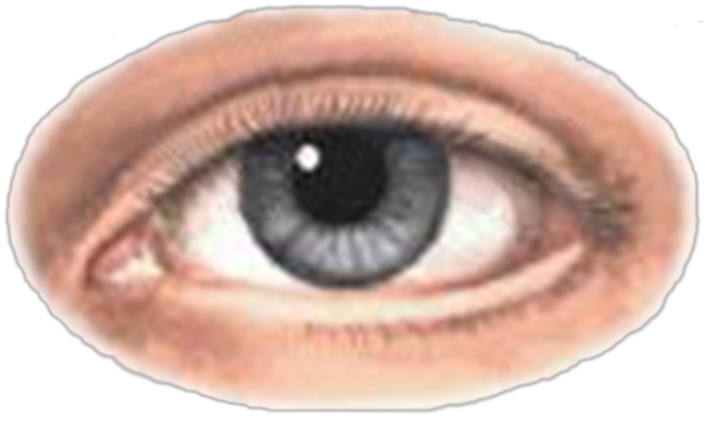 Giác mạc (màng giác)
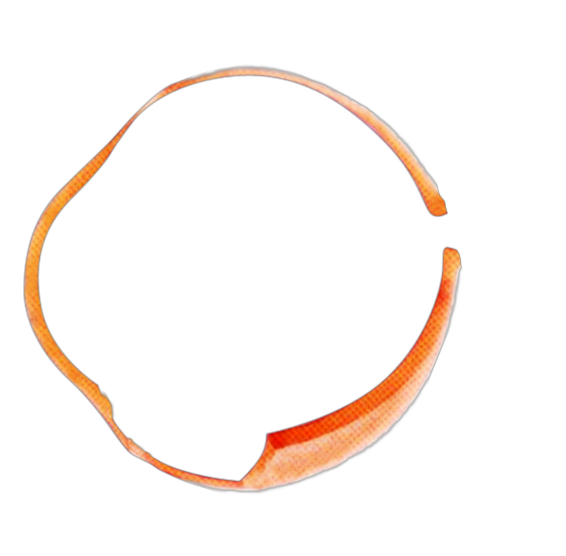 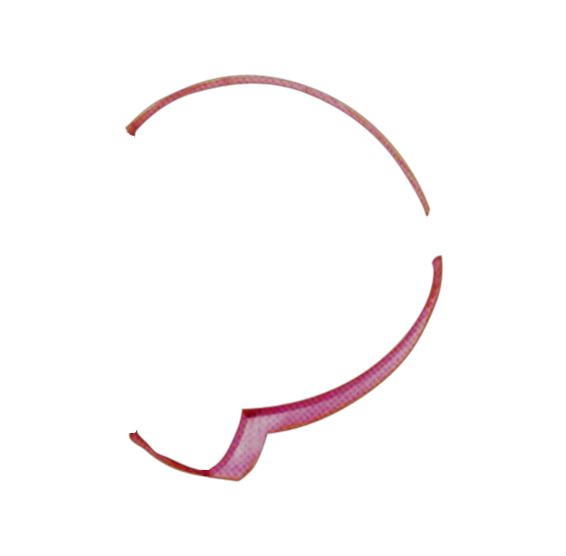 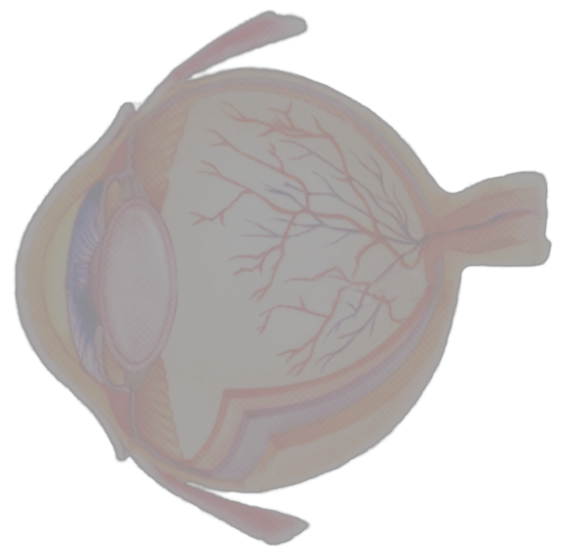 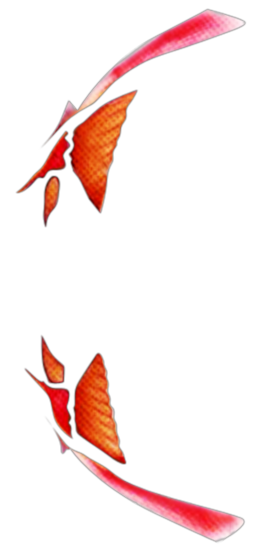 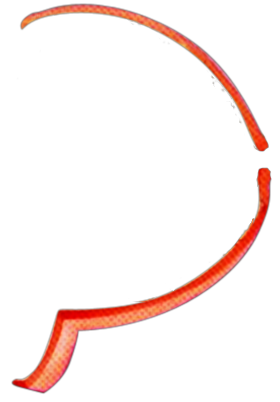 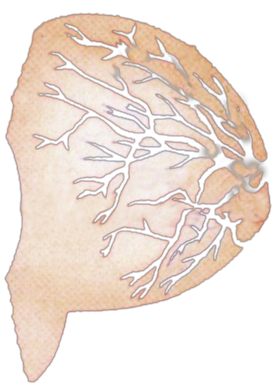 Đồng tử
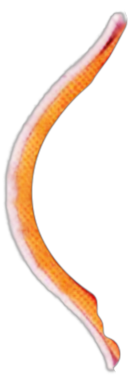 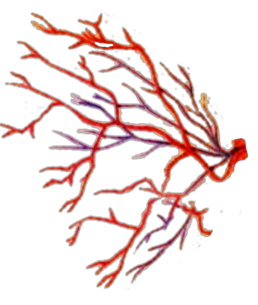 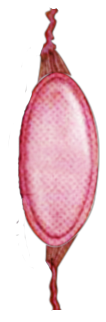 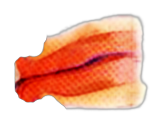 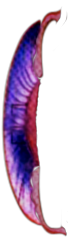 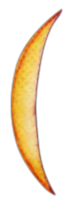 Dây thần kinh thị giác
Thể thủy tinh
Dịch thủy tinh
Võng mạc (Màng lưới)